Tax Increment Financing in Indiana
Anita Yadavalli, Ph.D.
Senior Fiscal Analyst
Indiana Legislative Services Agency
Background of TIF in Indiana
A TIF area may be established within a blighted area to promote redevelopment (22% of TIF areas) or spur new economic development (78%)
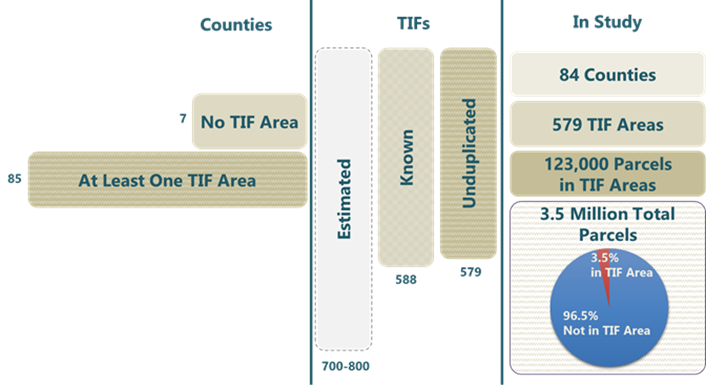 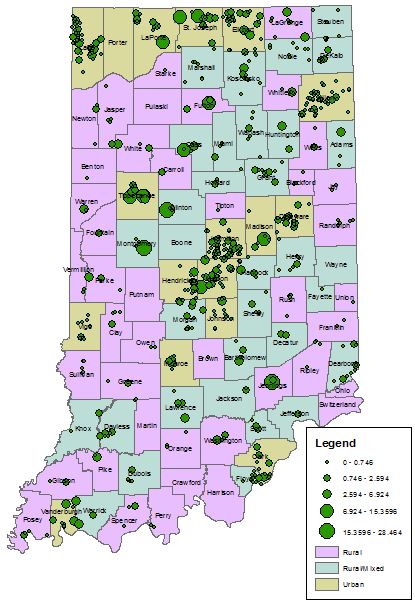 TIF Area Characteristics
Large concentration of TIF areas in “donut” counties around Indianapolis

Urban counties tend to designate more TIF areas
Initiation of TIF Areas
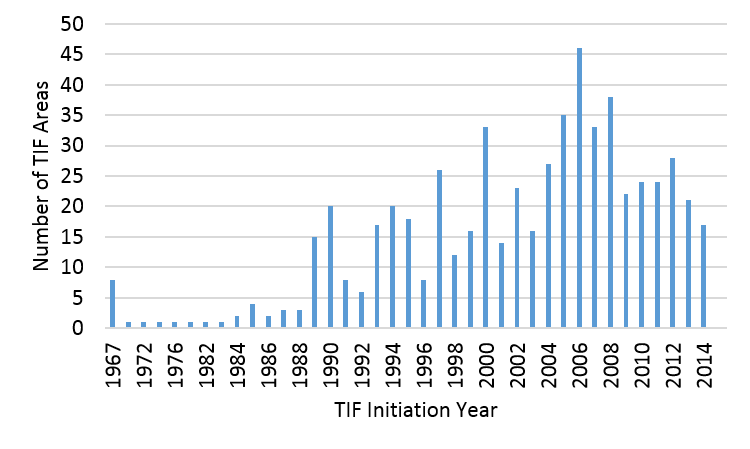 Initiation may have some correlation with U.S. recessions, particularly those of the mid-1990s, early 2000s and late 2007

Flourished immediately before and waned during the onset of those recessions
Econometric Results
Interaction Effects
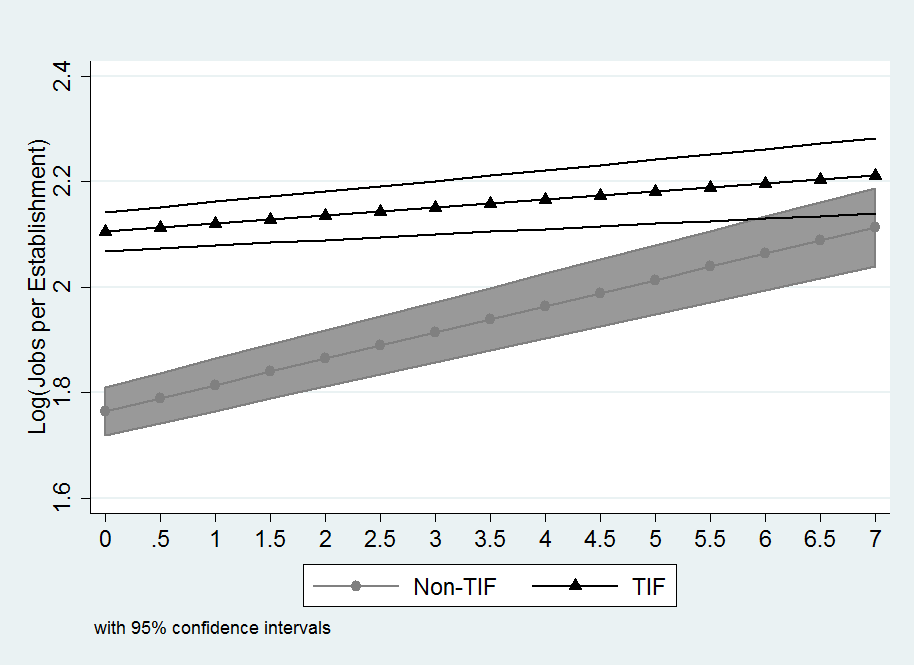 TIF establishments tend to create more jobs than their counterparts at low and high effective tax rates alike

City planning and population demands
Effect of Effective Tax Rate on Job Creation
Interaction Effects cont.
TIF establishments tend to create fewer jobs at high levels of population density than at low levels, albeit still more than non-TIF establishments
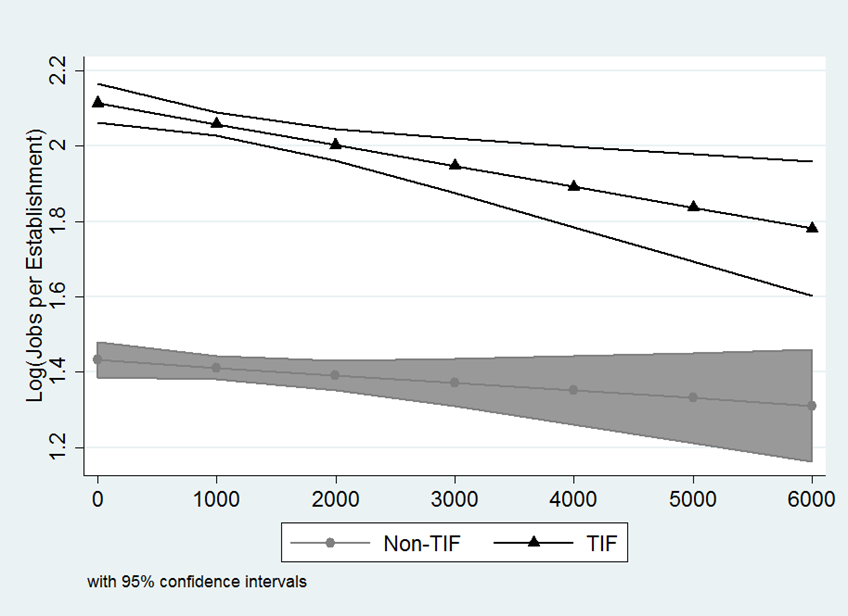 Effect of Population Density on Job Creation
Thank youAnita Yadavallianita.Yadavalli@iga.in.gov